wwwanikulapo.blogspot.com
The American Way
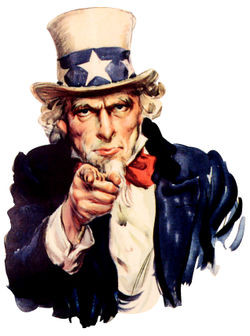 We pick 
Where we work
Whom we live with
Where we shop & what we shop for
How we play
Our government
and
“…[believe] that the sum total of these highly personal decisions will lead to an optimal society…”
Farr 2008
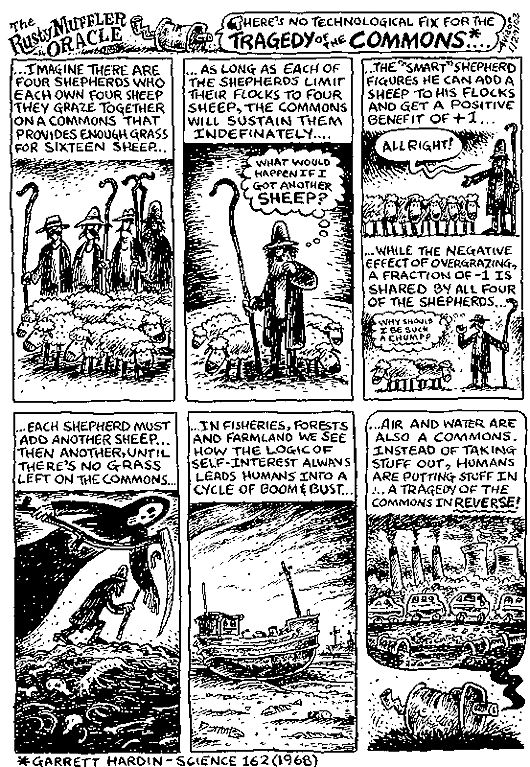 Tragedy of the Commons
www.garretthardinsociety.org
Garret Harding, Science 162 (1969)
Cartoon – The Rusty Oracle
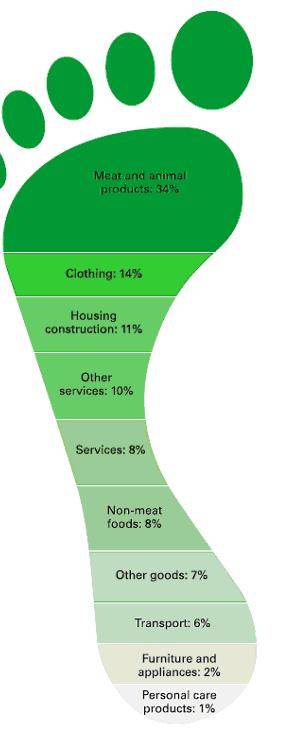 Ecological Footprint
www.greenmi.net/ecological-footprint/
ENO (217.149.52.103)
wwf.panda.org
Ecological Footprint & Human Development
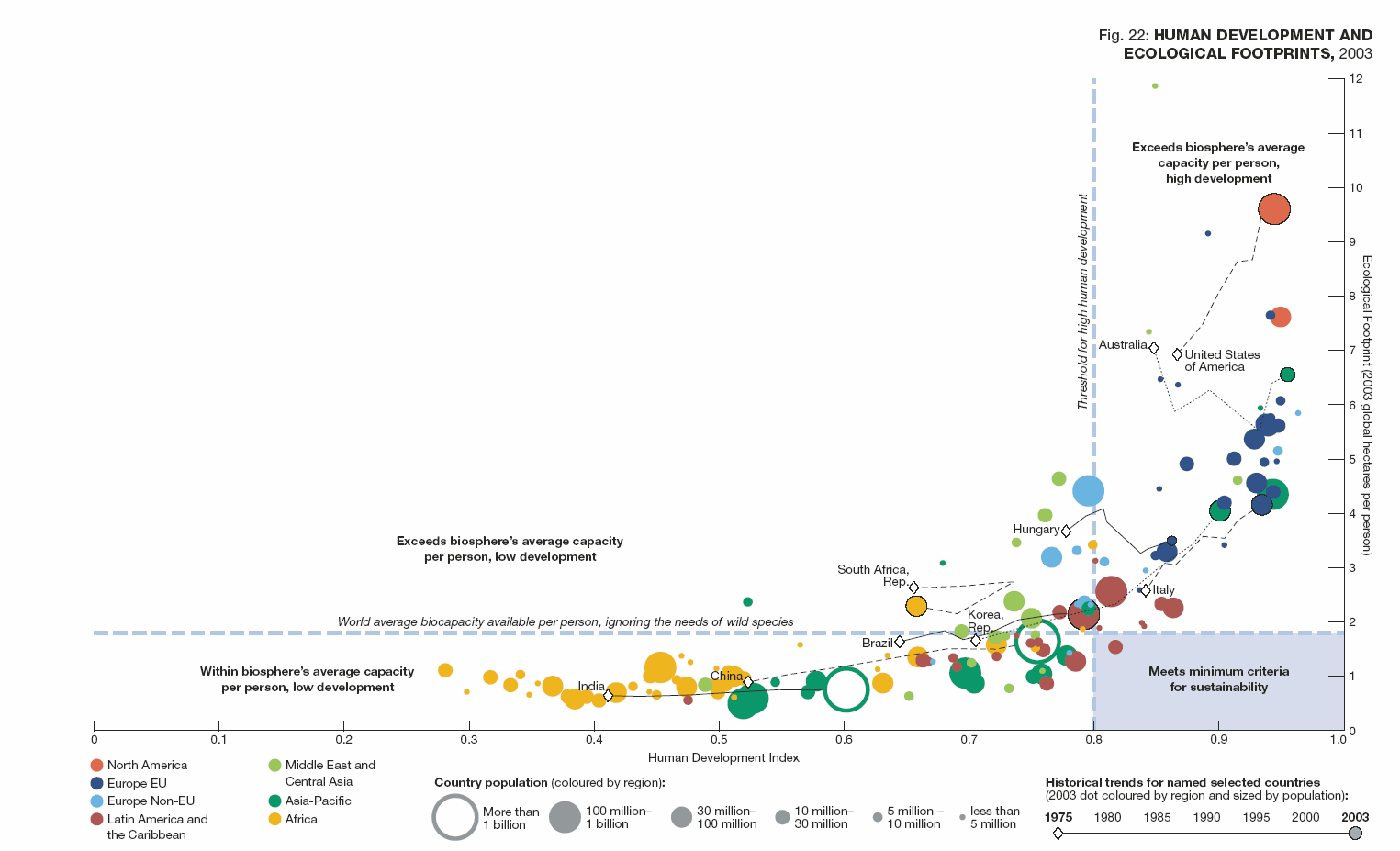 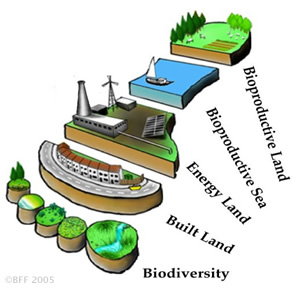 Ecological Footprint versus HDI (2)
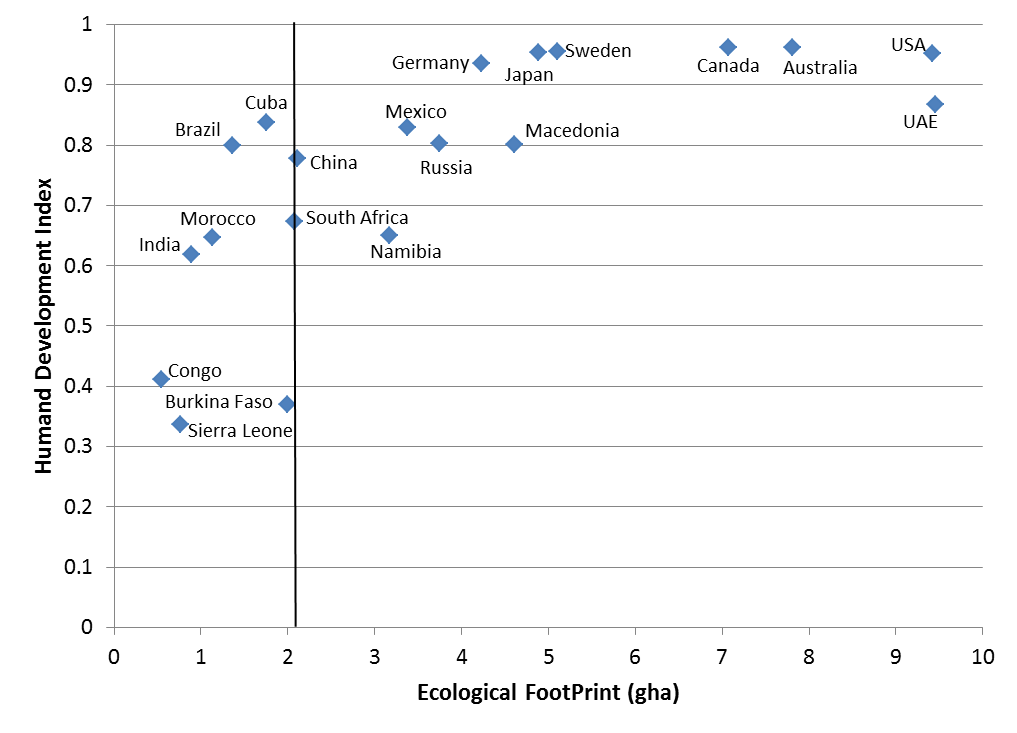 [Speaker Notes: Ewing , B., S. Goldfinger, M. Wackernagel, M. Stechbart, S. Rizk, A. Reed and J. Kitzes (2008) The Ecological Footprint Atlas (Global Footprint Network, Oakland, CA, USA).
UNDP (2007) Human Development Report 2007/2008 Fighting climate change: Human solidarity in a divided world (UNDP, New York City, New York, USA).]
Automobiles
Farr 2008
Low Density Development
Land consumption @ ~10 x Population growth

Suburbia!
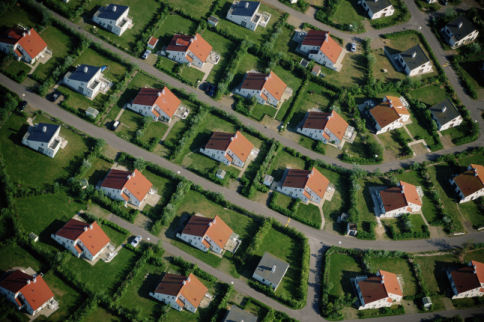 Farr 2008
chriswiewiora.com
Happiness
Cut off from Nature
 
Cut off from each other
 
Right-Sizing US single family home
Health
Health
US: 2006 - 30 % of >20 Population Obese
 
Indoor air 2 – 5 x more polluted
www.theautoinsurance.com
Travel – Travel Mode and Obesity
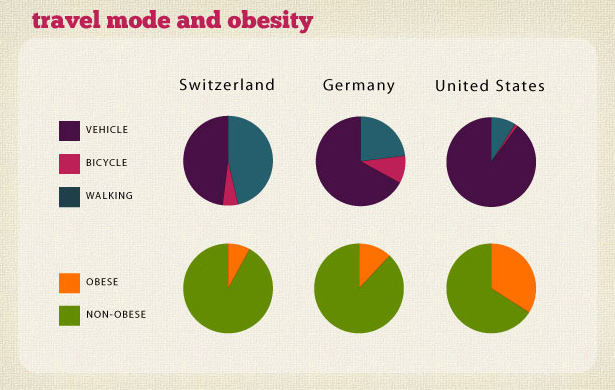 Annual related medical costs are over $150 B (CDC 2012).
Climate
Human Caused Climate Change
GreenHouse Gases
Sustainable Urbanism
Smart Growth
New Urbanism
USGBC – LEED Certification
US Green Building Council 
Leadership in Energy and Environmental Design
Farr 2008
Farr 2008
Smart Growth
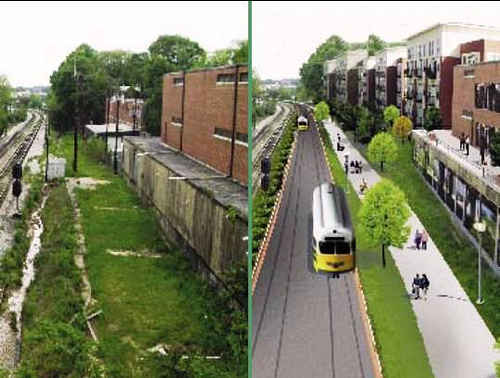 www.suffolkcountyny.gov
New Urbanism
Farr 2008
Promote Traditional Urbanism
 
New Approval Techniques
Smart Code (transect-based, form-based)
Regional Planning

Too focused on approval of individual projects
From:
To:
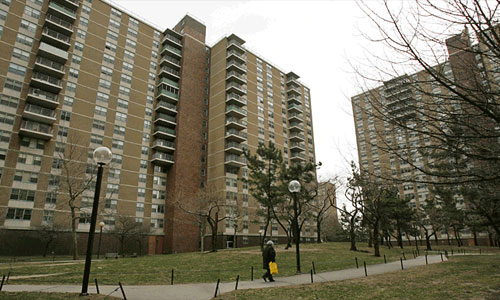 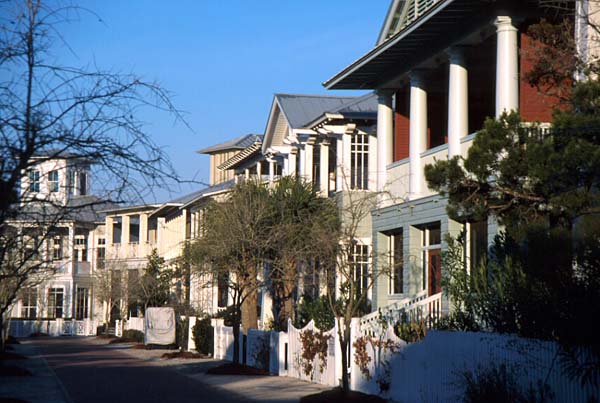 www.dkolb.org
land8.com
[Speaker Notes: New Urbanism is a response to the International Congress of Modern Arcitecture movement started in 1928 (attempt to improve health by building towers in parks and designing for automobile, ultimately leading to sprawl and deserted street scapes.]
USGBC - LEED
Certifications for Green Buildings and more
Certified to Platinum
Integrated design of systems, rather than components
Improved building envelope  Smaller HVAC

Too few buildings certified
Not enough emphasis on location 
LEED – ND is helping
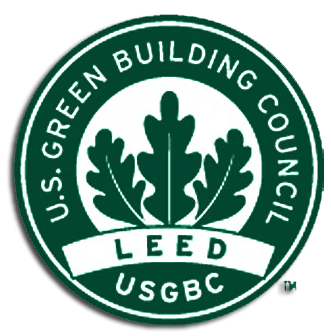 Farr 2008
Farr 2008
Sustainable Urbanism
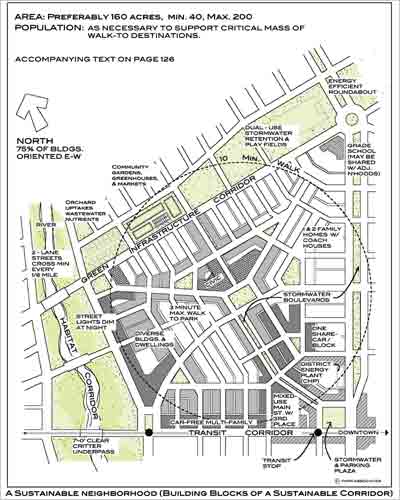 Best of 
Smart Growth
New Urbanism
LEED
landscapeandurbanism.blogspot.com